Bangladesh
Last updated:  September 2019
CONTENT
Basic socio-demographic indicators
HIV prevalence and epidemiological status 
Risk behaviors
Vulnerability and HIV knowledge
HIV expenditure
National response
2
BASIC SOCIO-DEMOGRAPHIC INDICATORS
Sources: Prepared by www.aidsdatahub.org based on 1. UN Population Division. (2015). World Population Prospects: The 2015 Revision - Extended Dataset; 2.  World Bank. World Data Bank: World Development Indicators & Global Development Finance. Retrieved July 2016, from http://data.worldbank.org/; 3. WHO. Global Health Observatory Indicator Views: Per Capita Total Expenditure on Health (PPP int. $) (Health Systems), Retrieved July 2016, from http://apps.who.int/gho/data/node.imr.WHS7_105?lang=en; 4. Palanivel, T., Mirza, T., Tiwari, B. N., Standley, S., & Nigam, A. (2016). Asia-Pacific Human Development Report - Shaping the Future: How Changing Demographics Can Power Human Development; 5. WHO. (2016). World Health Statistics 2016: Monitoring health for the SDGs; 6. World Bank Group. (2016). World Development Indicators 2016 and 7. UNSD. Millennium Development Goals Database -  Antenatal Care Coverage  Retrieved May 2016, from http://data.un.org/Data.aspx?q=Antenatal+care+coverage&d=MDG&f=seriesRowID%3a762.
HIV prevalence and epidemiological status
Estimated people living with HIV, new HIV infections and AIDS-related deaths, 1990-2018
1,600
580
5
Source: Prepared by www.aidsdatahub.org  based on UNAIDS 2019 HIV Estimates
Estimated people living with HIV, new HIV infections and AIDS-related deaths, 1990-2018
6
Source: Prepared by www.aidsdatahub.org  based on UNAIDS 2019 HIV Estimates
Estimated number of adults (15+) living with HIV and women (15+) living with HIV, 1990-2018
7
Source: Prepared by www.aidsdatahub.org  based on UNAIDS 2019 HIV Estimates
Key population size estimates, 2015
8
Source: Prepared by www.aidsdatahub.org based on Global AIDS Monitoring 2018
National HIV prevalence among key populations, 2015-2016
9
Source: Prepared by www.aidsdatahub.org  based on Serological surveys and Global AIDS Monitoring 2017
TRANSGENDER PEOPLE
(2015)
MEN WHO HAVE SEX
WITH MEN (2015)
HIV prevalence among key populations, 2015-2016
PEOPLE WHO
INJECT DRUGS (2016)
FEMALE
SEX WORKERS (2016)
10
Source: Prepared by www.aidsdatahub.org  based on Serological surveys and Global AIDS Monitoring 2017
HIV prevalence among key populations in Dhaka, by survey round from 2000-01 to 2015-16
* 2015-2016 data from Dhaka A1.In Dhaka A2 HIV prevalence among male PWID is 8.9%
Source: Prepared by www.aidsdatahub.org  based on 1). icddr,b, Institute of Epidemiology, Disease Control, and Research, & National AIDS/STD Programme (NASP) Directorate General of Health Services, Ministry of Health and Family Welfare, Bangladesh (2011). National HIV Serological Surveillance, 2011, Bangladesh - 9th Round Technical Report; 2. icddr,b. (2015). A Survey of HIV, syphilis and risk behaviors among males having sex with males, male sex workers and hijra. Global Fund Rolling Continuation Channel Project of icddr,b. and 3. Global AIDS Monitoring 2017
11
HIV prevalence among Hijra, MSM and MSWs by sentinel site, 2015-16
Note: Sample size is small (n = 46) for hijra in Hili.
12
Source: Prepared by www.aidsdatahub.org  based on Serological surveys and Global AIDS Monitoring 2017.
Trends of HIV prevalence among people who inject drugs (male) by sentinel site, 2003 - 2016
13
Source: Prepared by www.aidsdatahub.org  based on icddr,b, Institute of Epidemiology, Disease Control, and Research, & National AIDS/STD Programme (NASP) Directorate General of Health Services, Ministry of Health and Family Welfare, Bangladesh (2011). National HIV Serological Surveillance, 2011, Bangladesh - 9th Round Technical Report, Serological Surveillance 2016 (unpublished) and Global AIDS Monitoring 2017
HIV prevalence among sex workers by type and sentinel site, 1998 - 2016
Source: Prepared by www.aidsdatahub.org  based on 1. icddr,b, Institute of Epidemiology, Disease Control, and Research, & National AIDS/STD Programme (NASP) Directorate General of Health Services, Ministry of Health and Family Welfare, Bangladesh (2011). National HIV Serological Surveillance, 2011, Bangladesh - 9th Round Technical Report; and 2. icddr,b. (2015). A Survey of HIV, syphilis and risk behaviors among males having sex with males, male sex workers and hijra. Global Fund Rolling Continuation Channel Project of icddr,b.; Serological Surveillance 2016 (unpublished) and Global AIDS Monitoring 2017
14
Active syphilis prevalence among Hijra, MSM, MSWs and mixed sample of MSM and MSWs by sentinel site, 2011-2016
Source: Prepared by www.aidsdatahub.org  based on icddr,b, Institute of Epidemiology, Disease Control, and Research, & National AIDS/STD Programme (NASP) Directorate General of Health Services, Ministry of Health and Family Welfare, Bangladesh (2011). National HIV Serological Surveillance, 2011, Bangladesh - 9th Round Technical Report; 2. icddr,b. (2015). A Survey of HIV, syphilis and risk behaviors among males having sex with males, male sex workers and hijra. Global Fund Rolling Continuation Channel Project of icddr,b; and Serological Surveillance 2016 (unpublished) and Global AIDS Monitoring 2017
15
Active syphilis prevalence among people who inject drugs (male) by sentinel site, 2011
Source: Prepared by www.aidsdatahub.org  based on icddr,b, Institute of Epidemiology, Disease Control, and Research, & National AIDS/STD Programme (NASP) Directorate General of Health Services, Ministry of Health and Family Welfare, Bangladesh (2011). National HIV Serological Surveillance, 2011, Bangladesh - 9th Round Technical Report.
16
Active syphilis prevalence among female sex workers by type and sentinel site, 2011
17
Source: Prepared by www.aidsdatahub.org  based on icddr,b, Institute of Epidemiology, Disease Control, and Research, & National AIDS/STD Programme (NASP) Directorate General of Health Services, Ministry of Health and Family Welfare, Bangladesh (2011). National HIV Serological Surveillance, 2011, Bangladesh - 9th Round Technical Report.
Annual reported number of  HIV infections, AIDS cases and deaths, 1989-2013
18
Source: Prepared by www.aidsdatahub.org  based on 1. World AIDS Day Presentation 2012  http://www.bdnasp.net/index.php?option=com_content&view=article&id=104&Itemid=124: data retrieved on 14 Jan 2013;  and 2. National AIDS/STD Programme Bangladesh. (2013). HIV Data Analysis 2013.
Risk behaviours
Proportion of key populations who reported condom use at last sex, 2015
20
Source: Prepared by www.aidsdatahub.org  based on Global AIDS Response Progress Reporting 2016
Proportion of key populations who reported condom use at last sex, 2003 - 2015
* Dhaka
Source: Prepared by www.aidsdatahub.org  based on 1. National AIDS/STD Programme Bangladesh . (2004). National HIV  Seroloogical and Behavioural Surveillance, 2003-2004 - Fifth Round Technical Report.   2. National AIDS/STD Programme Bangladesh . (2008). Behavioral Surveillance Survey 2006-07: Technical Report.   3.  icddr,b, 2010 (unpublished). Baseline Survey Conducted among MSM in Dhaka city under PSA for the Global Fund project of icddr,b; . icddr,b, 2013. HIV Midline survey among MSM, MSW & TG (unpublished); and Global AIDS Response Progress Reporting 2016
21
Proportion of MSWs and Hijra who reported condom use at last sex in the last week by type of client and surveyed city, 2002-2014
22
Source: Prepared by www.aidsdatahub.org  based on National AIDS/STD Programme Bangladesh. (2008). Behavioral Surveillance Survey 2006-07: Technical Report; and 2. and 2. icddr,b. (2015). A Survey of HIV, syphilis and risk behaviors among males having sex with males, male sex workers and hijra. Global Fund Rolling Continuation Channel Project of icddr,b.
Proportion of MSWs and Hijra who reported consistent condom use during anal sex in the last week by type of client and surveyed city, 2002-2014
23
Source: Prepared by www.aidsdatahub.org  based on National AIDS/STD Programme Bangladesh. (2008). Behavioral Surveillance Survey 2006-07: Technical Report; and 2. and 2. icddr,b. (2015). A Survey of HIV, syphilis and risk behaviors among males having sex with males, male sex workers and hijra. Global Fund Rolling Continuation Channel Project of icddr,b.
Proportion of MSM who reported condom use at last sex with commercial partners in the last months by type of partner and surveyed city, 2002-2014
24
Source: Prepared by www.aidsdatahub.org  based on National AIDS/STD Programme Bangladesh. (2008). Behavioral Surveillance Survey 2006-07: Technical Report; and 2. and 2. icddr,b. (2015). A Survey of HIV, syphilis and risk behaviors among males having sex with males, male sex workers and hijra. Global Fund Rolling Continuation Channel Project of icddr,b.
Proportion of MSM who reported consistent condom use with commercial partners in the last months by type of partner and surveyed city, 2002-2014
25
Source: Prepared by www.aidsdatahub.org  based on National AIDS/STD Programme Bangladesh. (2008). Behavioral Surveillance Survey 2006-07: Technical Report; and 2. and 2. icddr,b. (2015). A Survey of HIV, syphilis and risk behaviors among males having sex with males, male sex workers and hijra. Global Fund Rolling Continuation Channel Project of icddr,b.
Proportion of FSWs who reported consistent condom use with regular clients in the last week, 2002-2007
26
Source: Prepared by www.aidsdatahub.org  based on National AIDS/STD Programme Bangladesh. (2008). Behavioral Surveillance Survey 2006-07: Technical Report.
Consistent condom use among PWID with FSWs in the last year, 2002-2007
27
Source: Prepared by www.aidsdatahub.org  based on National AIDS/STD Programme Bangladesh. (2008). Behavioral Surveillance Survey 2006-07: Technical Report.
Average number of male clients (new and regular) in the last week among MSW in Dhaka and Chittagong districts, 2002-2014
28
Source: Prepared by www.aidsdatahub.org  based on icddr,b. (2015). A Survey of HIV, syphilis and risk behaviors among males having sex with males, male sex workers and hijra. Global Fund Rolling Continuation Channel Project of icddr,b.
Mean number of sex partners (anal/oral) and average number of sex acts in the last month among MSM, 2013-14
29
Source: Prepared by www.aidsdatahub.org  based on icddr,b. (2015). A Survey of HIV, syphilis and risk behaviors among males having sex with males, male sex workers and hijra. Global Fund Rolling Continuation Channel Project of icddr,b.
Average number of male clients (new and regular) in the last week among hijra sex workers, Dhaka, 2002-2014
30
Source: Prepared by www.aidsdatahub.org  based on icddr,b. (2015). A Survey of HIV, syphilis and risk behaviors among males having sex with males, male sex workers and hijra. Global Fund Rolling Continuation Channel Project of icddr,b.
Proportion of PWID who reported using sterile injecting equipment, 2003-04 and 2006-07
Source: Prepared by www.aidsdatahub.org based on 1. National AIDS/STD Programme Bangladesh . (2004). National HIV Seroloogical and Behavioural Surveillance, 2003-2004 - Fifth Round Technical Report (Recalculated data  that harmonize with UNGASS 2010 and GARP 2012 guidelines );  and 2. National AIDS/STD Programme Bangladesh.(2008). Behavioral Surveillance Survey 2006-07: Technical Report.
31
Overlapping risk behaviors and interaction among key populations, 2006-07 and 2013-14
* in the last 12 months; ** in the last month
32
Source: Prepared by www.aidsdatahub.org based on National AIDS/STD Programme Bangladesh.(2008). Behavioral Surveillance Survey 2006-07: Technical Report; and 2. icddr,b. (2015). A Survey of HIV, syphilis and risk behaviors among males having sex with males, male sex workers and hijra. Global Fund Rolling Continuation Channel Project of icddr,b.
Proportion of adults (15-49) years who reported having more than one sexual partner in the last 12 months and reported use of a condom at last sex, 2004
33
Source: Prepared by www.aidsdatahub.org  based on FHI, ICDDR,B.,& USAID. (2006). Assessment of Sexual Behavior of Men in Bangladesh: A Methodological Experiment.
Vulnerability and HIV knowledge
Proportion of key populations with comprehensive HIV knowledge, 2003-2014
35
Source: Prepared by www.aidsdatahub.org  based on Behavioral Surveillance Surveys 2003-04 and 2006-07 cited in National AIDS/STD Programme Bangladesh. (2010). UNGASS Country Progress Report: Bangladesh and 2. icddr,b. (2015). A Survey of HIV, syphilis and risk behaviors among males having sex with males, male sex workers and hijra. Global Fund Rolling Continuation Channel Project of icddr,b.
Proportion of key populations with comprehensive HIV knowledge by age group, 2006-07
36
Source: Prepared by www.aidsdatahub.org  based on Behavioral Surveillance Survey 2006-07 cited in National AIDS/STD Programme Bangladesh. (2010). UNGASS Country Progress Report: Bangladesh.
Proportion of adults (15-49) with comprehensive HIV knowledge, 2011
37
Source: Prepared by www.aidsdatahub.org  based on  National Institute of Population Research and Training (NIPORT), Mitra and Associates, & ICF International. (2013). Bangladesh Demographic and Health Survey.
HIV expenditure
AIDS spending by financing source, 2008-2013
39
Source: Prepared by www.aidsdatahub.org  based on www.aidsinfoonline.org
AIDS spending by financing source, 2008-2013
40
Source: Prepared by www.aidsdatahub.org  based on www.aidsinfoonline.org
AIDS spending by category, 2008-2013
41
Source: Prepared by www.aidsdatahub.org  based on www.aidsinfoonline.org
Proportion of total prevention programme spending on key populations at higher risk, 2010-2013
42
Source: Prepared by www.aidsdatahub.org  based on www.aidsinfoonline.org
Proportion of spending on HIV prevention from domestic and international sources, 2008-2013
43
Source: Prepared by www.aidsdatahub.org  based on www.aidsinfoonline.org
Proportion of  spending on care and treatment from domestic and international sources, 2008-2013
44
Source: Prepared by www.aidsdatahub.org  based on www.aidsinfoonline.org
National response
Proportion of key populations reached with HIV prevention programmes, 2006 - 2016
Source: Prepared by www.aidsdatahub.org  based on 1.National AIDS/STD Programme Bangladesh. (2008). Behavioral Surveillance Survey 2006-07: Technical Report;  2.icddr,b.(2010). Baseline Survey conducted among MSM in Dhaka city under PSA for the Global Fund project of icddr,b (unpublished); 3. icddr,b. (2015). A Survey of HIV, syphilis and risk behaviors among males having sex with males, male sex workers and hijra. Global Fund Rolling Continuation Channel Project of icddr,b; and 4. Global AIDS Monitoring 2017
46
Number of Needle and Syringe Programme (NSP) and Opioid Substitution Therapy sites (OST), 2011-2014
47
Source: Prepared by www.aidsdatahub.org  based on  Global AIDS Response Progress Reporting 2015
High coverage: >200 syringes per PWID per year
Medium coverage: >100–<200 syringes per PWID per year
Low coverage: <100 syringes per PWID per year
Number of needle/syringes distributed per person who inject drugs per year, 2008-2016
Source: Prepared by www.aidsdatahub.org  based on   1. WHO,UNAIDS,&UNICEF.(2009). Towards Universal Access: Scaling up Priority HIV/AIDS Interventions in the Health Sector- Progress Report 2009;  2. WHO,UNAIDS,&UNICEF.(2010). Towards Universal Access: Scaling up Priority HIV/AIDS Interventions in the Health Sector - Progress Report 2010; 3. WHO,UNAIDS,& UNICEF.(2011). Global HIV/AIDS Response Epidemic Update and Health Sector Progress towards Universal Access Progress Report 2011;  4. National AIDS/STD Programme Bangladesh. (2012). Global AIDS Response Progress Report: Bangladesh; Global AIDS Response Progress Reporting 2016 and Global AIDS Monitoring 2017
48
Proportion of key populations who received an HIV test in the last 12 months and know their results, 2002-2016
* Dhaka
Source: Prepared by www.aidsdatahub.org  based on 1.National AIDS/STD Programme Bangladesh. (2008). Behavioral Surveillance Survey 2006-07: Technical Report; 2.icddr,b, 2010 (unpublished). Baseline Survey conducted among MSM in Dhaka city under PSA for the Global Fund project of icddr,b; 3. icddr,b. (2015). A Survey of HIV, syphilis and risk behaviors among males having sex with males, male sex workers and hijra. Global Fund Rolling Continuation Channel Project of icddr,b; and 4. Global AIDS Monitoring 2017
49
Proportion of key populations who received an HIV test in the last 12 months and know their results, by survey year and city, 2002-2016
Source: Prepared by www.aidsdatahub.org  based on 1.National AIDS/STD Programme Bangladesh. (2008). Behavioral Surveillance Survey 2006-07: Technical Report; and 2.icddr,b, 2010 (unpublished). Baseline Survey conducted among MSM in Dhaka city under PSA for the Global Fund project of icddr,b; 3. icddr,b. (2015). A Survey of HIV, syphilis and risk behaviors among males having sex with males, male sex workers and hijra. Global Fund Rolling Continuation Channel Project of icddr,b; and 4. Global AIDS Monitoring 2017
50
Treatment cascade, 2018
51
Source: Prepared by www.aidsdatahub.org  based on UNAIDS. (2019). UNAIDS 2019 HIV Estimates and Global AIDS Monitoring 2019
HIV testing and treatment cascade, 2018
52
Source: Prepared by www.aidsdatahub.org  based on UNAIDS. (2019). UNAIDS 2019 HIV Estimates and Global AIDS Monitoring 2019
ART scale up, 2000-2018
53
Source: Prepared by www.aidsdatahub.org  based on UNAIDS. (2019). UNAIDS 2019 HIV Estimates and Global AIDS Monitoring 2019
Estimated adults living with HIV, adults receiving ARVs, and adult ART coverage, 2018
54
Source: Prepared by www.aidsdatahub.org  based on UNAIDS. (2019). UNAIDS 2019 HIV Estimates and Global AIDS Monitoring 2019
Estimated pregnant women living with HIV, pregnant women receiving ARVs, and PMTCT coverage, 2018
55
Source: Prepared by www.aidsdatahub.org  based on UNAIDS. (2019). UNAIDS 2019 HIV Estimates and Global AIDS Monitoring 2019
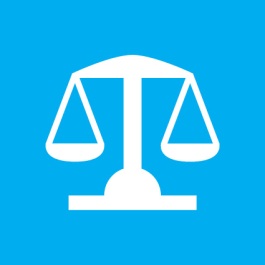 National data on stigma and discrimination
Selected indicators of response from NCPI 2014

Access to justice:
         Legal services (legal aid or other)                NHRI or other mechanisms
STIGMA INDEX 
Percent of PLHIV respondents who avoided going to a local clinic when needed because of HIV status:  n/a
56
Source: Prepared by UNAIDS Regional Support Team Asia and the Pacific andwww.aidsdatahub.org based on information provided by UNAIDS country office and partners
THANK YOU

slides compiled by www.aidsdatahub.org



Data shown in this slide set  are comprehensive to the extent they are available from country reports. Please inform us if you know of sources where more recent data can be used.
Please acknowledge www.aidsdatahub.org if slides are lifted directly from this site.
57